Домашняя мастерская.
Мастер –класс по изготовлению поделок из бумажных тарелок для воспитанников и родителей группы «Солнышко»
Период самоизоляции -  время для совместного творчества с детьми.
Познакомимся с работами, созданными из круглой заготовки или бумажной тарелки.
Вам понадобится: цветная бумага, самоклейка, картон (бумажная тарелка), ножницы, клей, краски.
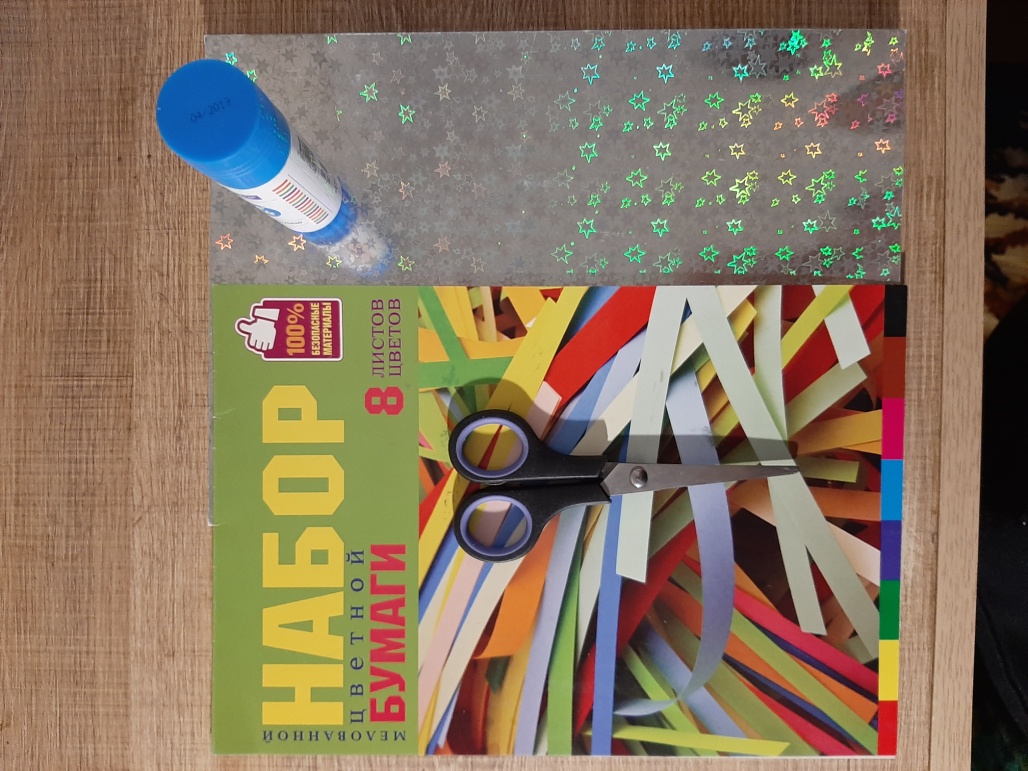 Бумажную тарелку красим любым цветом или вырезаем круглую заготовку из картона + из трех квадратов, срезая уголки, изготавливаем круги меньшего размера.
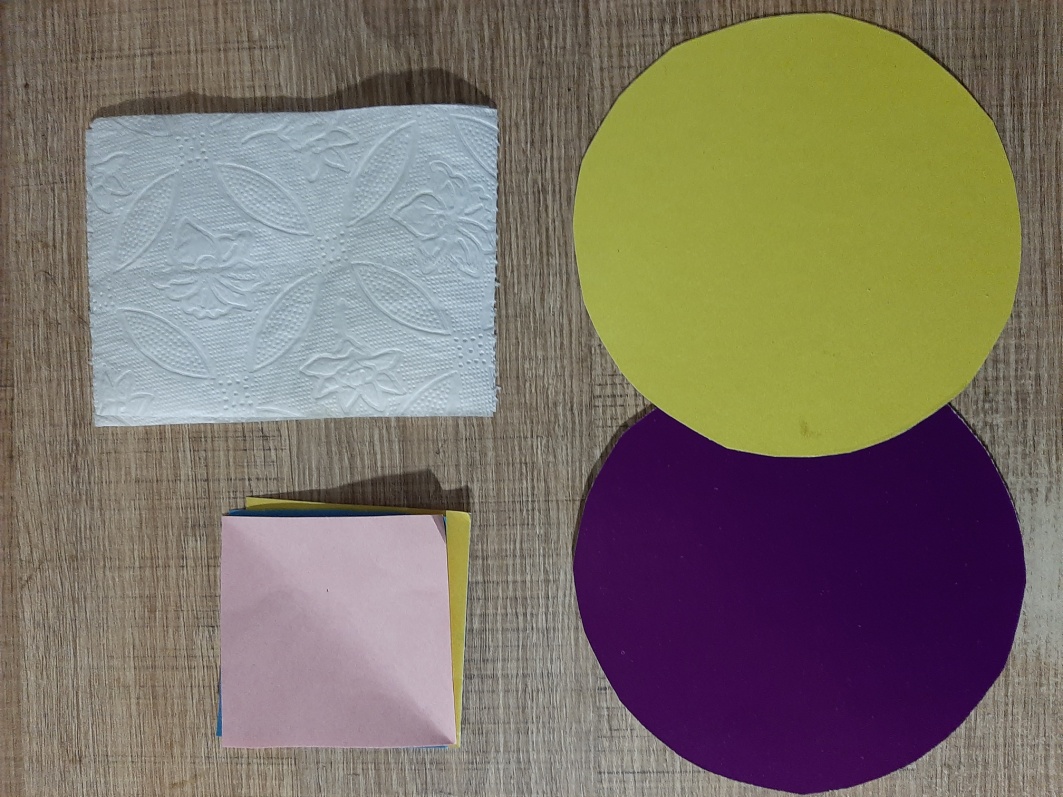 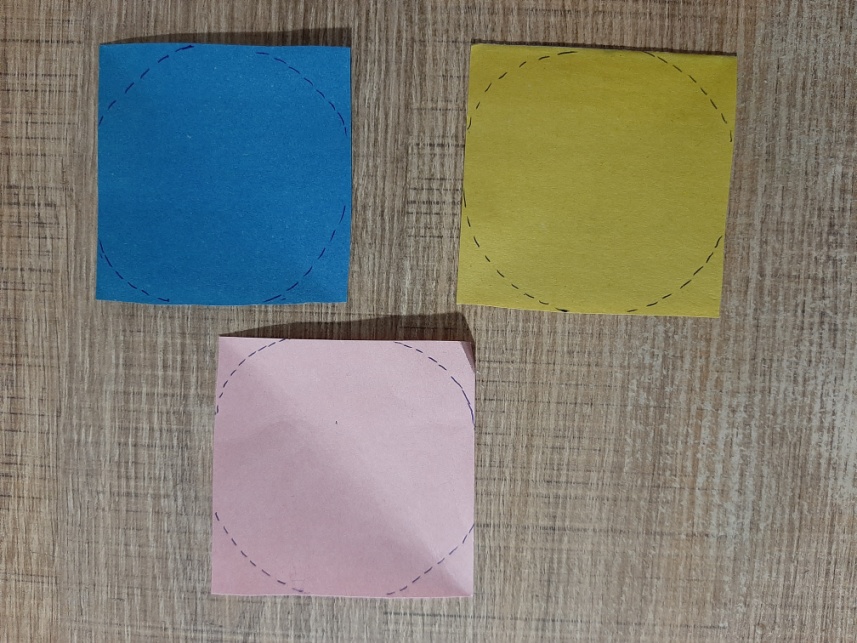 Белую бумажную салфетку разрываем на полоски и мнем в руках, затем приклеиваем к маленьким кругам.
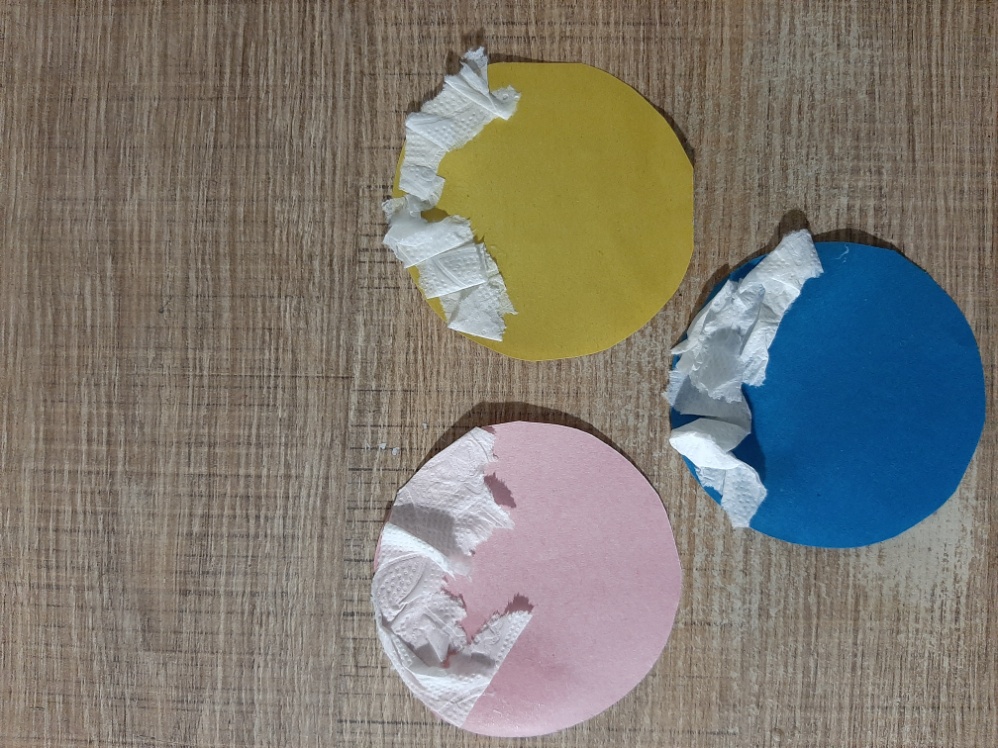 Картонный круг делим на 2 части (по желанию равные или нет), из одной половинки вырезаем ножку и соединяем подставку.
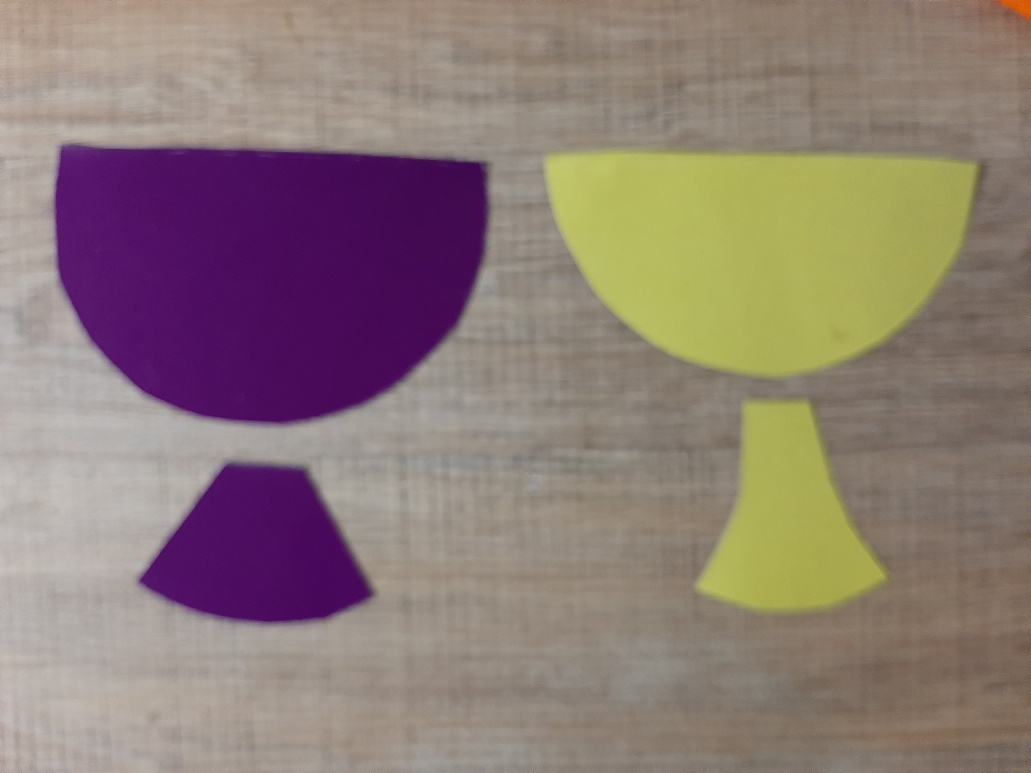 Укладываем маленькие круги в большой полукруг, приклеиваем.
Красками украшаем подставку. Приятного аппетита. Такое мороженое поднимет вам настроение.
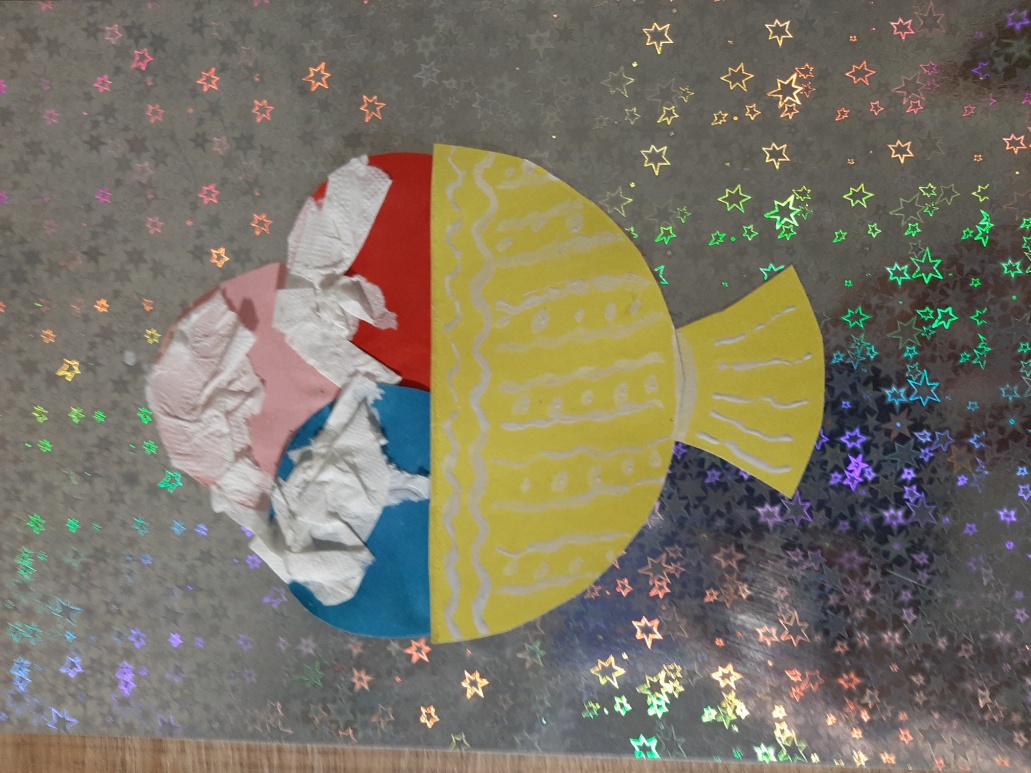 Вам нужны следующие заготовки:
Покрасьте тарелку и разрежьте ее зигзагом.
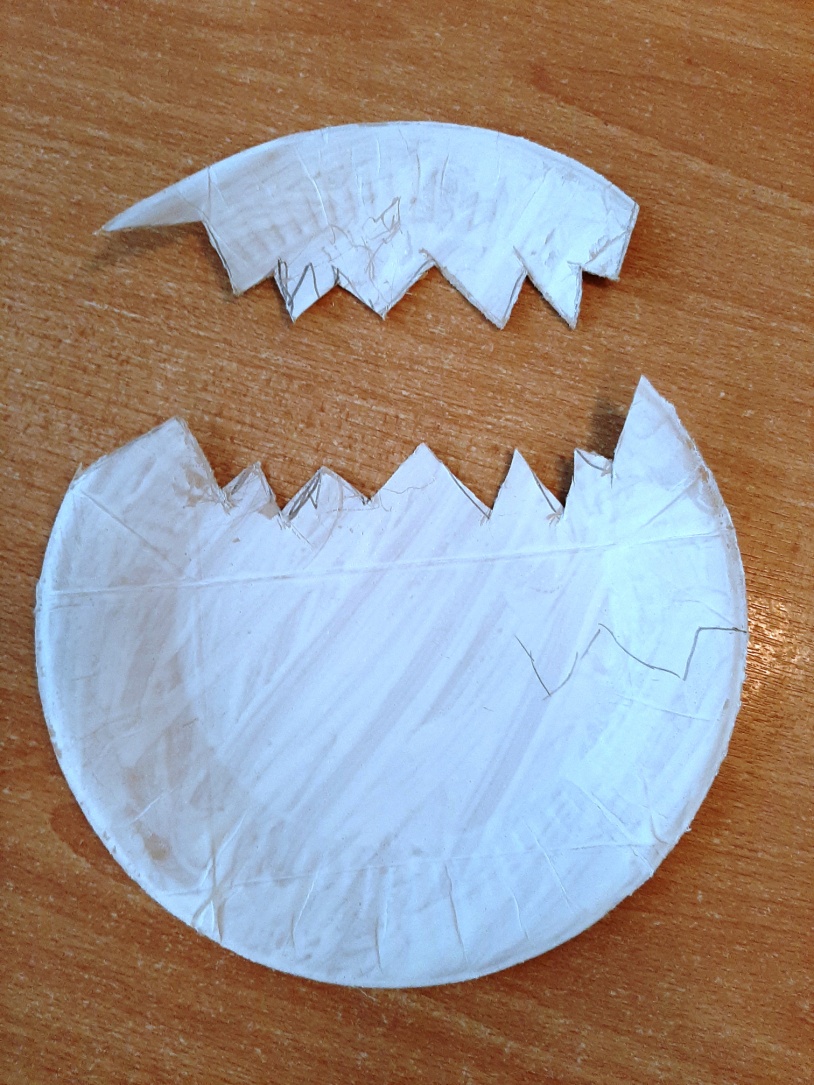 Из картонной заготовки вырежете цыпленка и усадите в яйцо.
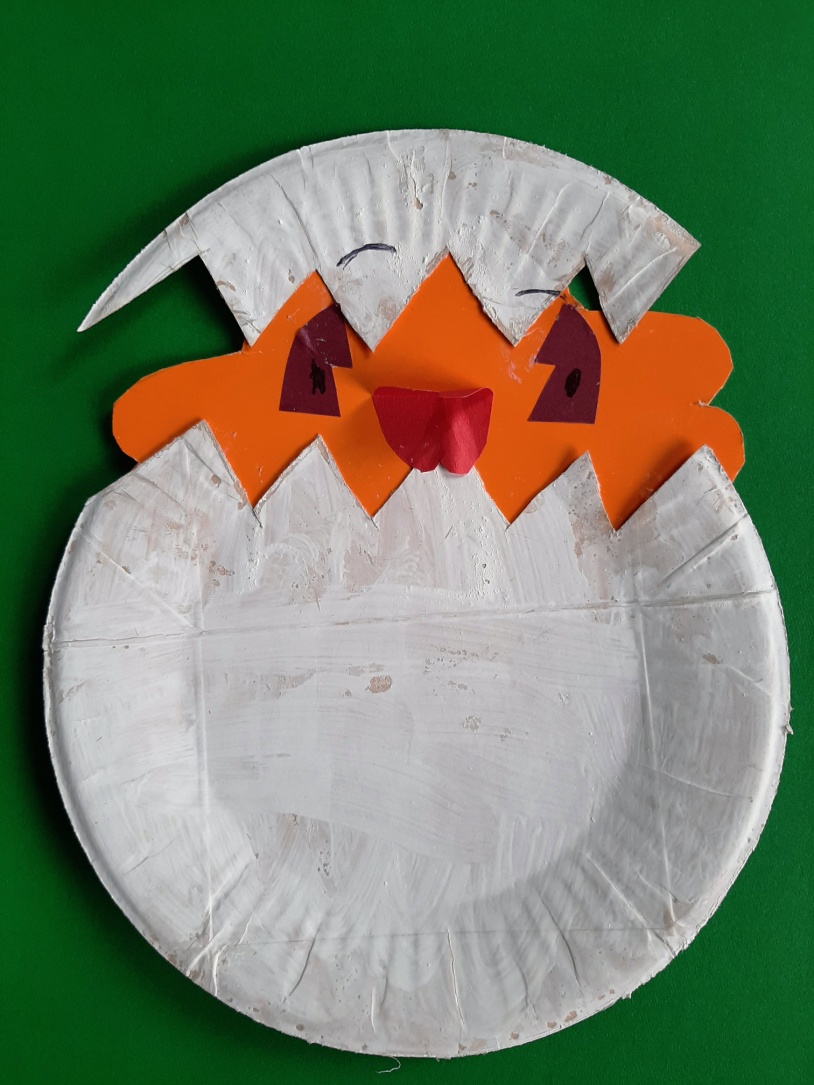 другие идеи.
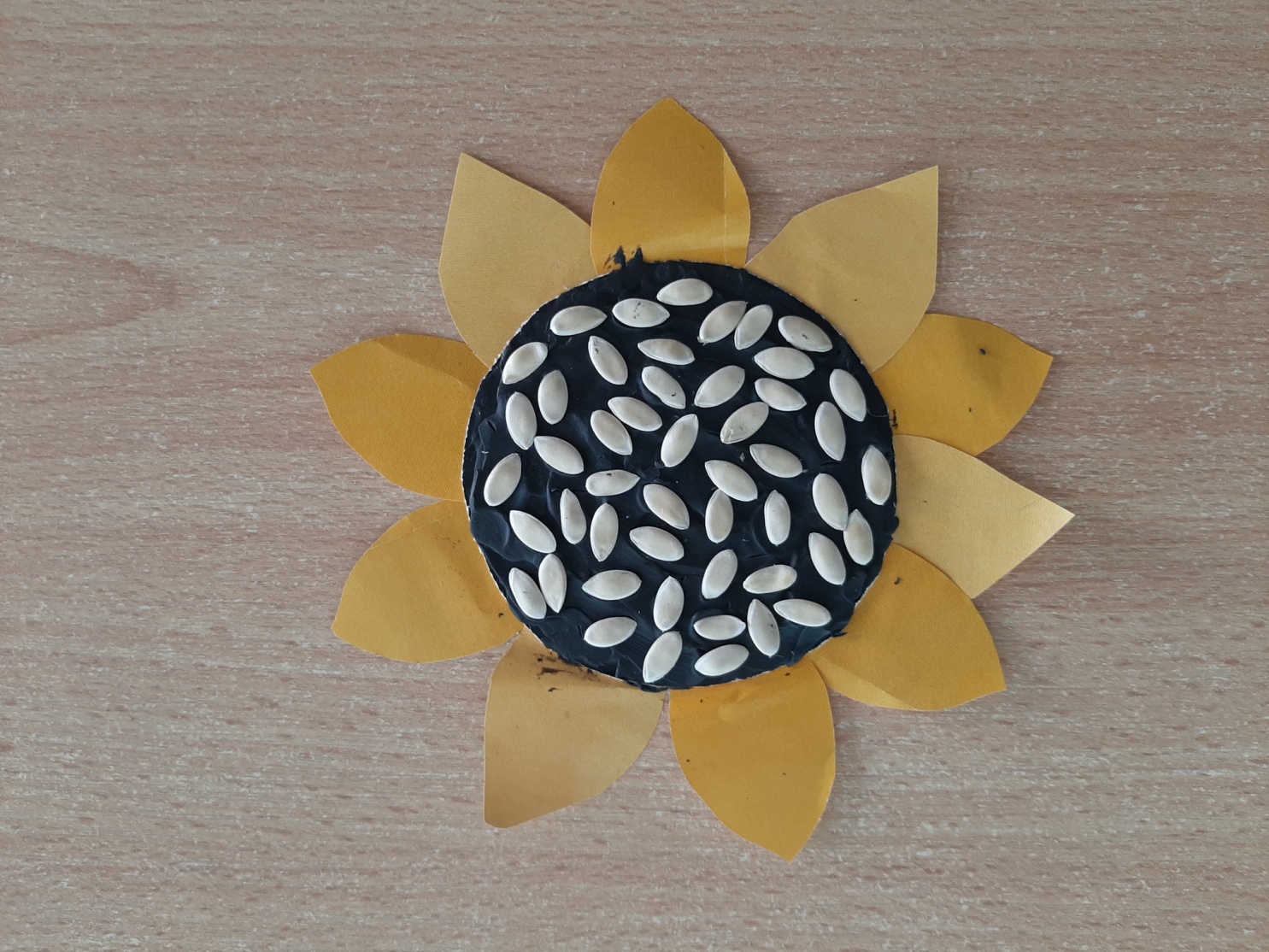 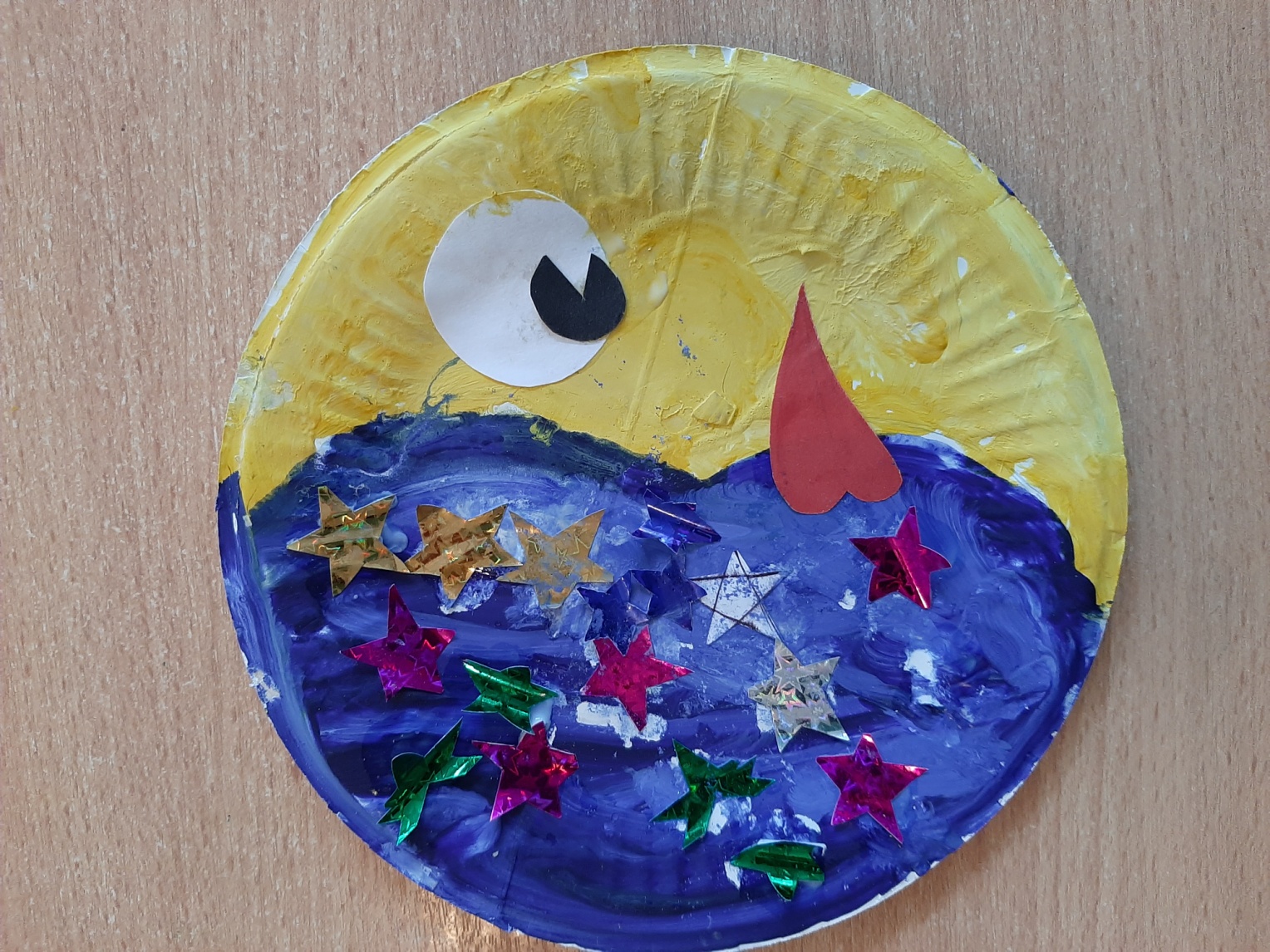 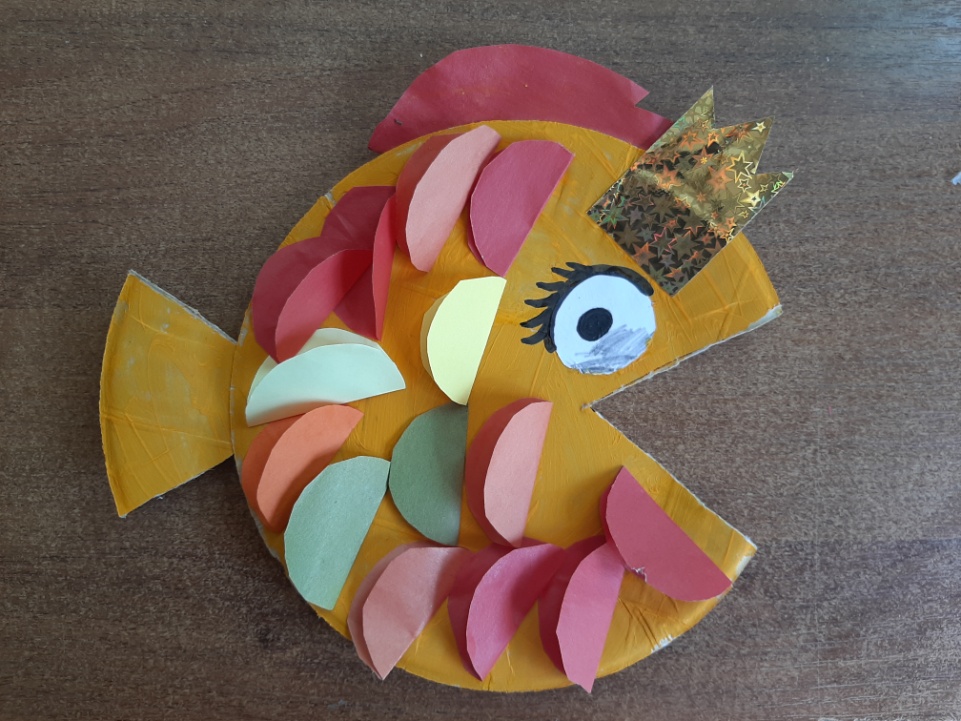 Пробуйте. Творите. Радуйтесь.